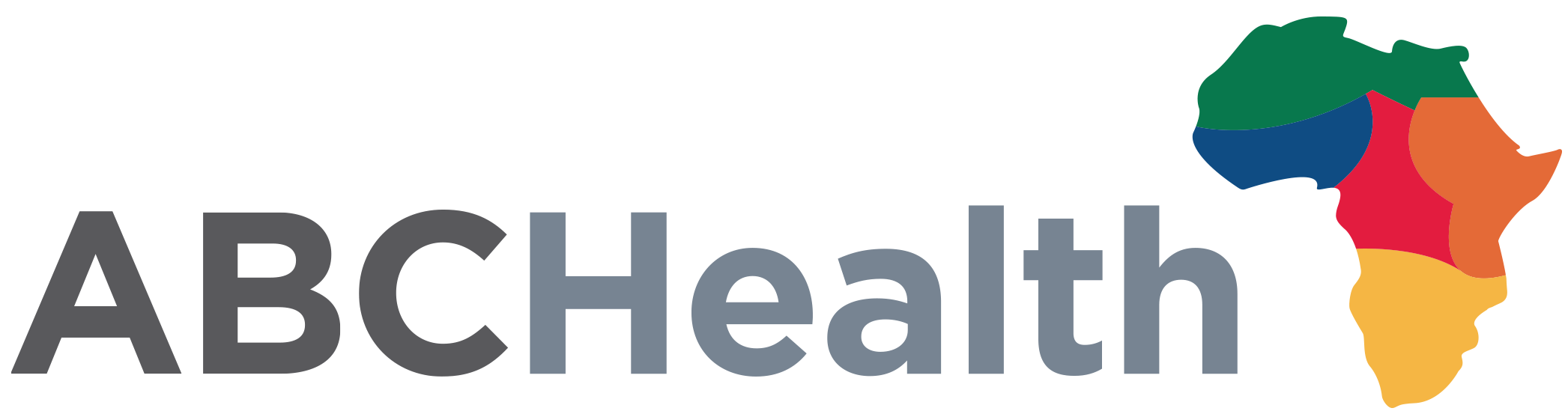 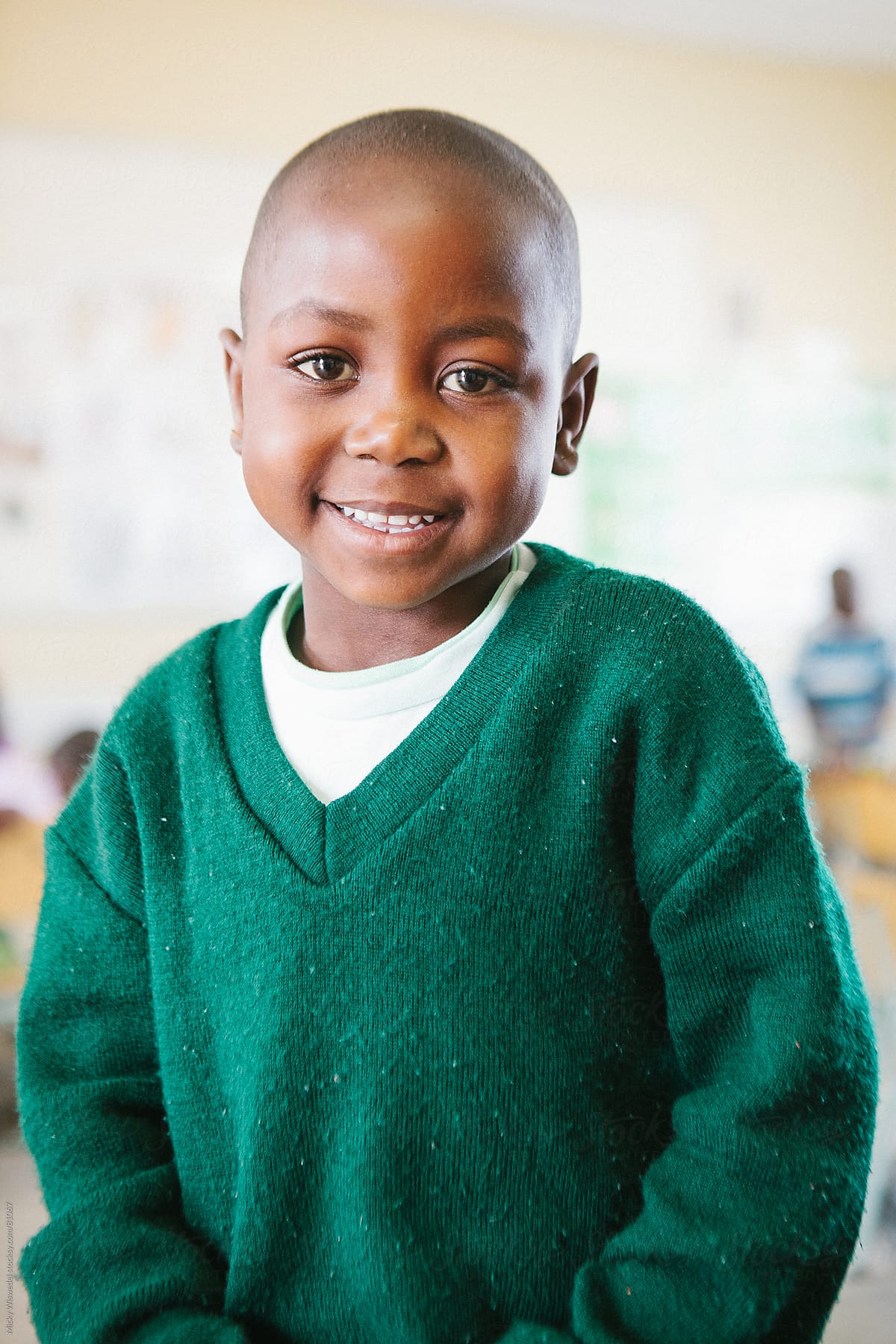 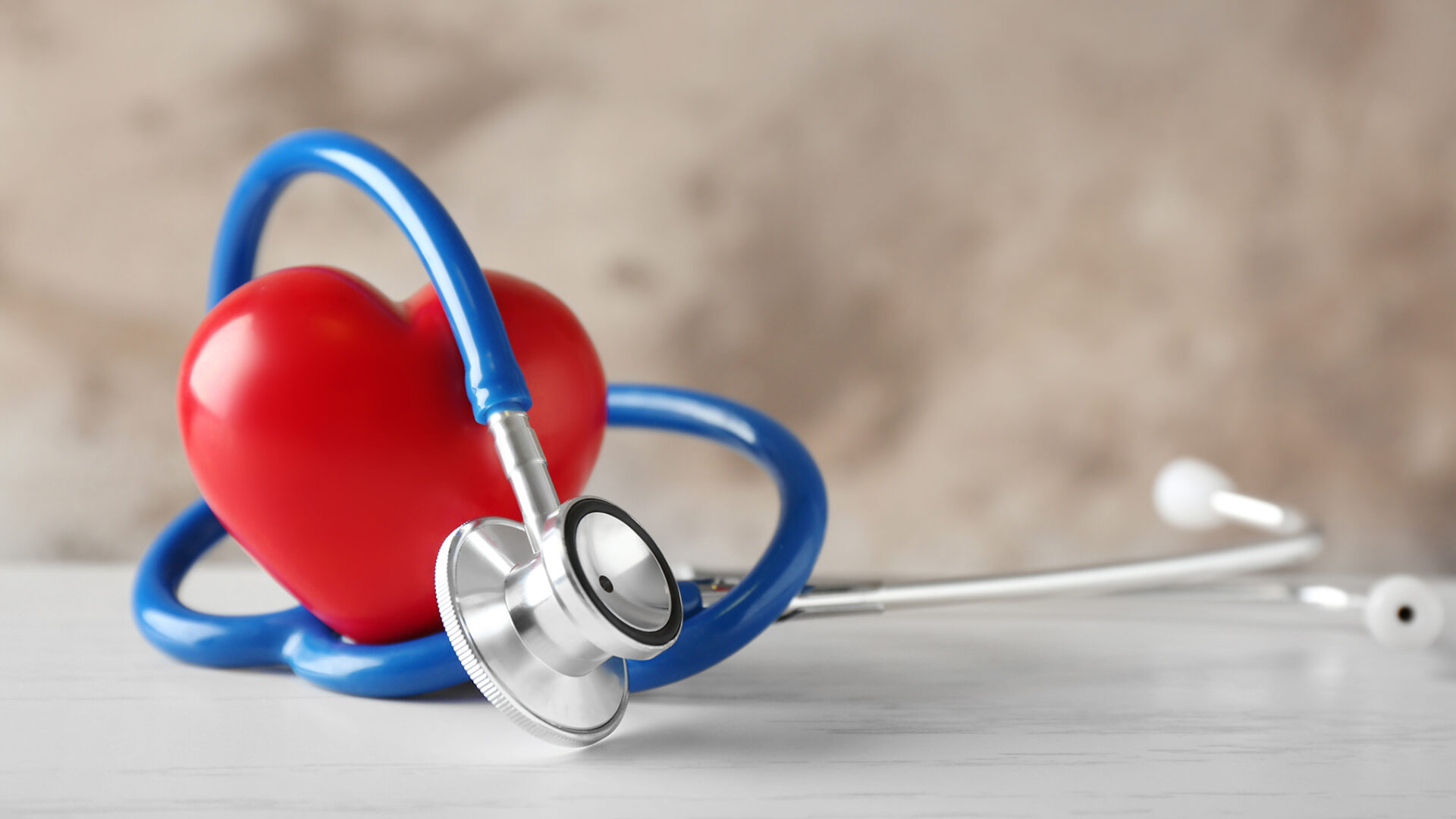 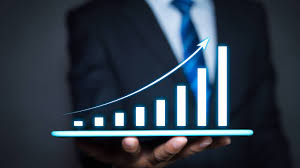 Doing Health Differently in Africa: AfCFTA-anchored Pharma Initiative
West Africa Launch
September 20, 2021
The Current Landscape from ECA Research
Socio-demographic profile, health burden, pharma regulatory vary across countries but the challenges faced and the gap between demand and supply is increasing..
Lost Productivity
In 2017, an estimated 196,000 women died from pregnancy-related causes on the continent, accounting for 66 percent of global maternal deathsAnd the cases are rising rapidly

 If current trajectories continue, non-communicable diseases will kill more people in Africa than infectious diseases by 2030
Rising Government Costs/Debts
Medicines consume 45-60% of nation’s healthcare budget – >70% of budget is spent on medicine imports
Poor Quality Medicines 
Up to 70% of medicines available to save lives of young mothers are sub-standard.
~45% of Africans have seen falsified drugs
Supply insecurity – stock outs, expiry
83% of LMICs had 1-9 stockouts in 2019
Devastating Out of pocket spending
~ 36%  OOP of which 70-90% of that spending  is on purchase of medicines/products
Smaller African Economies..
Pay premium prices to source their medicines due to weakened bargaining position…
[Speaker Notes: We are at a cross road with an increasing mismatch of demand and supply in our region.

Demand factors are not only the increasing demographic profile
A  myriad of complex issues influence the current access challenges to safe, affordable medicines in the region
UHC remains a serious challenge due to myriad of complex issues

Medicines shortages also mean procurement happens at much higher price- to cover gap and eats away al already limited budgets

Study found 15/18 (83%) LMIC countries reviewed  had 1+ RMNCH drug stock-out in past year, and 3 countries had 9+ RMNCH stock-outs. (Briggs 2018
 2017 study found in one case, Ghana paid almost double for cholesterol drugs vs. UK, & 50x if adjusted for inflation (Chalkidou 2017; Lu 2019)
: Anti-TB drug quality failure rate of 43.5% for non-registered drugs in African cities (Bate 2013), & 44% of Africans have seen falsified drugs (FTF 2018)
: ~1.6M Africans died from malaria, TB, HIV in 2015; largely preventable/treatable w/ better access (Pheage)
ost productivity  49% of Africans went w/o medicine/medical care in past year (Afrobarometer) 
Economically devastating out of pocket household 

Medicine affordability study found lowest-paid gov. worker would pay 5+ days salary every month for the cheapest generic in 9 out of 10 African countries (Laing 2007: 21); Another study found that 18 out 32 essential medicines in Malawi were unaffordable (Khuluza 2019)




Sources:
Joanne Lu (July 8, 2019), “Drug price can take a surprising turn when a poor country gets richer,” NPR, https://www.npr.org/sections/goatsandsoda/2019/07/08/737786567/drug-prices-can-take-a-surprising-turn-when-a-poor-country-gets-richer
Felix Khuluza, Christine Haefele-Abah (February 12, 2019), "The availability, prices and affordability of essential medicines in Malawi: A cross-sectional study," https://doi.org/10.1371/journal.pone.0212125
Briggs, Jane, Martha Embrey, Blerta Maliqi, Lisa Hedman, and Jennifer Requejo (December 7, 2018), "How to assure access of essential RMNCH medicines by looking at policy and systems factors: an analysis of countdown to 2015 countries." BMC health services research 18(1): 952, https://www.ncbi.nlm.nih.gov/pmc/articles/PMC6286577/; file: 12913_2018_Article_3766.pdf
Fight The Fakes (July 25, 2018), "Study shows that African citizens consider themselves ill-informed about the dangers of falsified drugs," http://fightthefakes.org/resources/study-shows-that-african-citizens-consider-themselves-ill-informed-about-the-dangers-of-falsified-drugs/; file: Sanofi_Infographie_EN.pdf
Kalipso Chalkidou (November 21, 2017), “More Health for the Money through Better Purchasing Decisions: The Case of Ghana,” Center for Global Development, https://www.cgdev.org/blog/more-health-money-through-better-purchasing-decisions-case-ghana
Afrobarometer (March 20, 2017), "Highlights of Round 6 survey findings from 36 African countries," http://afrobarometer.org/sites/default/files/summary_results/ab_r6_afrobarometer_global_release_highlights8.pdf 
TEFO PHEAGE (December 2016 - March 2017), "Dying from lack of medicines: Encouraging local production, right policies the way out," Africa Renewal, https://www.un.org/africarenewal/magazine/december-2016-march-2017/dying-lack-medicines
Bate et al. (March 2013) "Substandard and falsified anti-tuberculosis drugs: a preliminary field analysis," Int J Tuberc Lung Dis. 17(3), https://www.aei.org/wp-content/uploads/2013/02/-substandard-and-falsified-antituberculosis-drugs-a-preliminary-field-analysis_142125219328.pdf
Laing et al. (2007), Medicines prices: measurement and findings in countries, p. 20-21, http://slideplayer.com/slide/8431967/]
Vaccine Preventable Diseases
Each year in Africa, more than 30 million children suffer and over half a million children die from vaccine-preventable diseases (VPDs)
These deaths represent 58% of all global vaccine-preventable deaths
Major VPDs in Africa
Rotavirus, Pneumococcal diseases, measles and rubella cost the African continent US$ 13 billion each year
Source: WHO
Potential Size of Health Markets in Africa
45-60 percent of health budget is spent on pharmaceuticals and 97 percent is imported with 99 percent of vaccines are imported  
Africa’s health market is estimated to be $259 billion, second only to the US by 2030
The healthcare sector has the potential to create 16 million jobs 
Africa’s healthcare sector is estimated to make up 14% of all business opportunities, second only to North America with 21%
Even with favorable dynamics in the healthcare sector, there is plenty of room for growth, as evidenced by persisting health financing gaps.
Source: ECA
Countries with higher disease burdens also have a lower GDP per capita, placing them in a particularly precarious position …
DISEASE BURDEN || LINK WITH GDP
Countries with lower GDP and higher disease burdens, such as those in the Sahel, will likely experience more pronounced economic and health impacts from the pandemic.
Disease burden in relation to GDP per capita1
Note 1: The WHO states that one Disability-Adjusted Life Year (DALYs)  “can be thought of as one lost year of "healthy" life. The sum of these DALYs across the population, or the burden of disease, can be thought of as a measurement of the gap between current health status and an ideal health situation where the entire population lives to an advanced age, free of disease and disability.”
Source: Fraym calculations using 2016 Global Health Estimates from the WHO (2018), and GDP per capita data from the World Bank (2018)
Countries in or near the Sahel
Other African countries
AfCFTA-anchored Pharmaceutical Initiative
Review of Policies and Strategies for the Pharmaceutical Production 
Sector in Africa Report (2018)
https://www.afcfta-anchored-pharma-initiative
Health  Economic Growth in Africa (2019)
Leveraging the AfCFTA and AMA towards improving health outcomes for the 
Africa we want Leaving Noone Behind
Countries focusing on Maternal, Neonatal and Child Health in 10 Pilot Countries of :
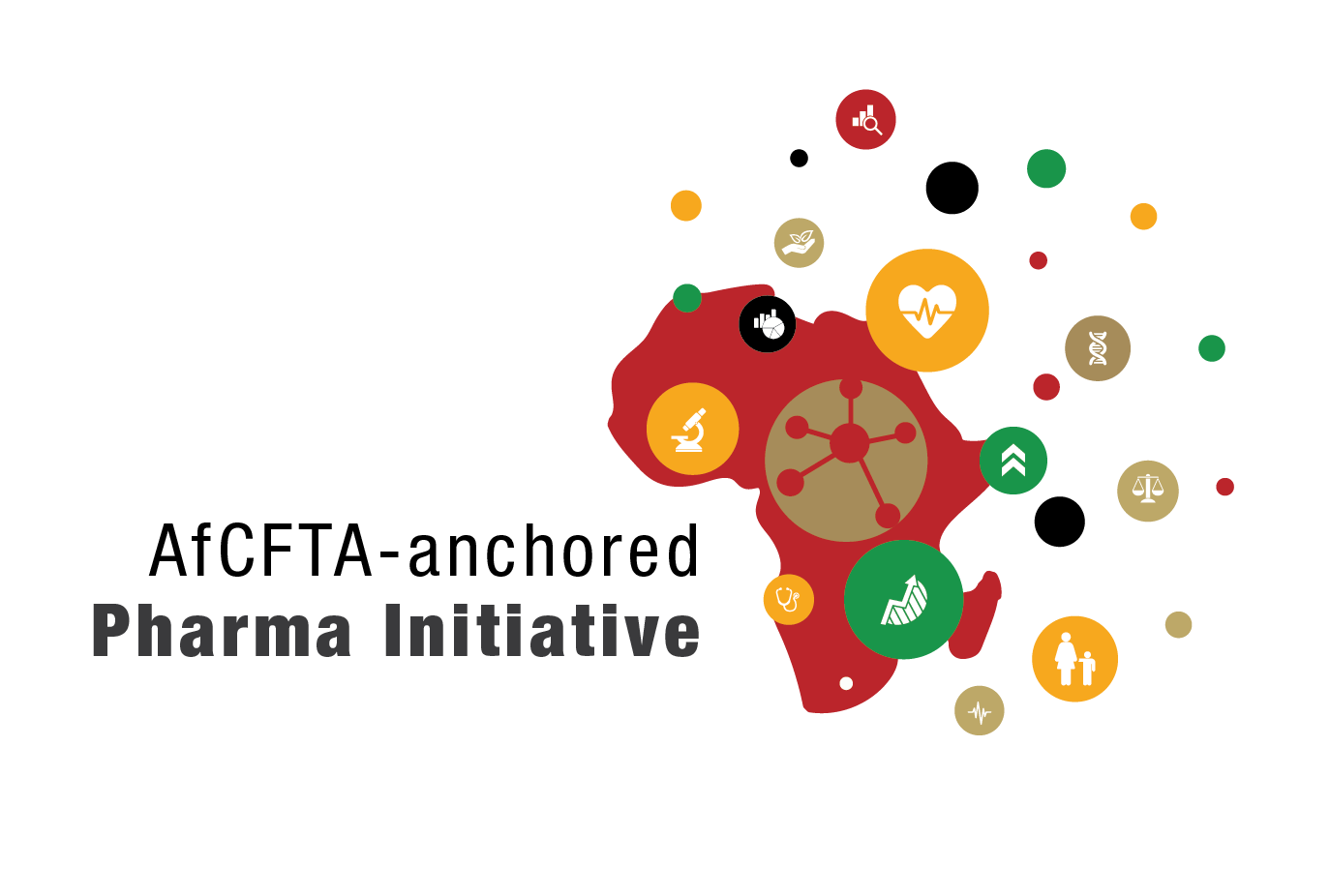 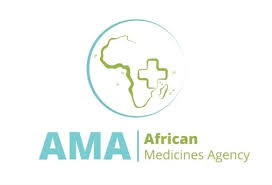 Results motivated by
AfCFTA-anchored Pharma Initiative
4. The 3 strategic pillars of the Pharma Initiative  (pooled procurement, facilitation of local production and harmonized regulatory standards and quality) are being applied to ATEX Platform
1. Enhanced Private Sector dialogue & engagement in health sector
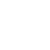 2. Roll-Out of the 
West Africa Pharma Initiative
6. Launch of the Centralized Pooled 
Procurement in the Pilot Countries
Africa Medical Supplies Platform 
& 
AVAT
3. Investment support provided to 1 
Manufacturer selected through 
the EOI Processes
7. Financial support from Afreximbank Capacitating Local Production and Pooled Procurement
Several Policy Documents & Advocacy inc ABF & AIS
Learnings from the Pharma Initiative
Implementation of AMA
Opportunities in making generics
1
Improved business environment due to harmonized pharmaceutical and healthcare regulations on the continental level
Imperative to do Health  Differently
2
Build healthy generics industry and use it as platform to develop manufacturing experience and train work force for increasingly more complex products
AfCFTA
3
The need for  doing healthcare  differently based on  realistic and doable parameters and regional approach
Partnerships
4
Leveraging on AfCFTA to improve trade-facilitation measures to ensure merchandise trade  is safe and seamless and  competitive
5
Private Sector should explore value chain business opportunities whilst Public Sector  continue to  reduce the cost of doing business
West Africa AfCFTA-anchored Pharma Initiative Launch
THANK YOU!